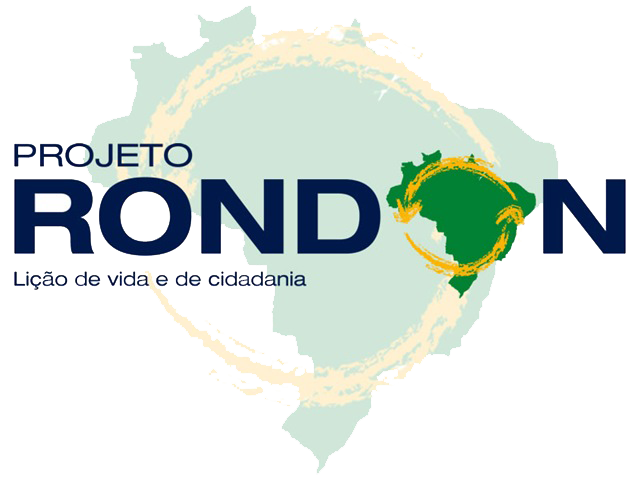 Projeto Rondon - Operação Itapemirim/ ES
Comunicando que se vende
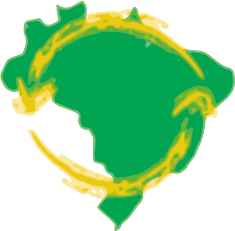 Projeto Rondon - Operação Itapemirim/ ES
Qual o seu objetivo?
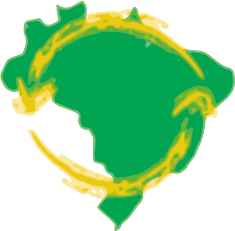 Projeto Rondon - Operação Itapemirim/ ES
Vender mais!
Fazer novos negócios!
Lucro $$
Bater metas
Conquistar novos clientes!
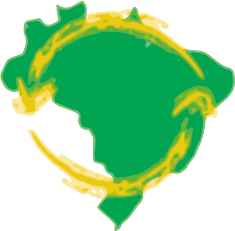 Projeto Rondon - Operação Itapemirim/ ES
Marketing:
Melhorar relações com o cliente;
Entregar da melhor forma  o que ele deseja!
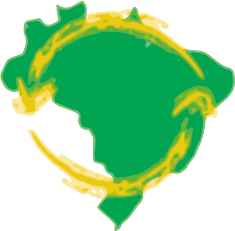 Projeto Rondon - Operação Itapemirim/ ES
Clientes são diferentes!
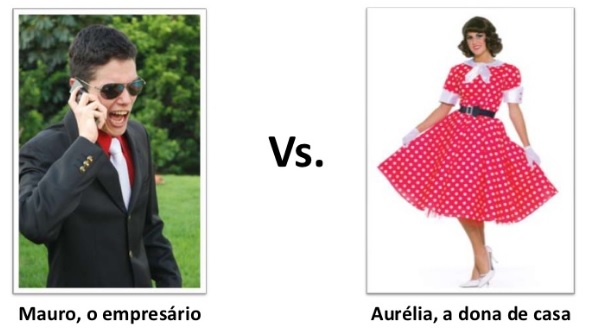 Foco no bem-estar, família..
Foco no resultado financeiro
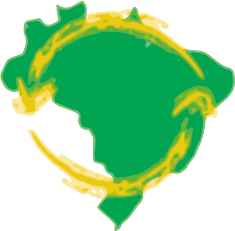 Projeto Rondon - Operação Itapemirim/ ES
Como devem se sentir!
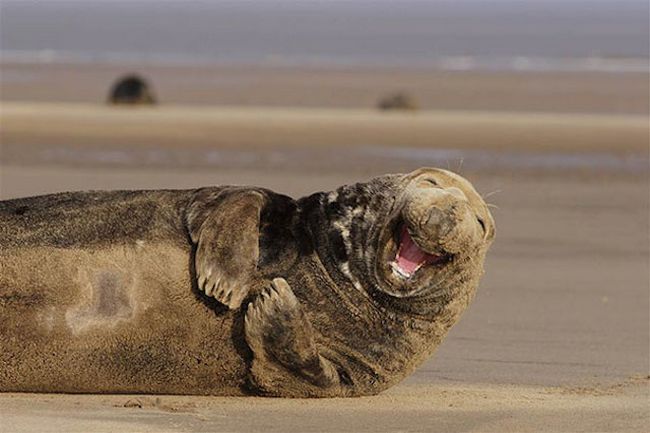 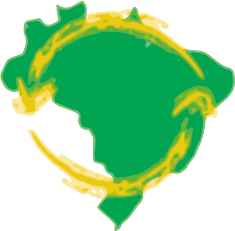 Projeto Rondon - Operação Itapemirim/ ES
Atendimento:
      
   “As pessoas podem não lembrar o que você fez ou disse, mas sempre lembrarão de como se sentiram”.
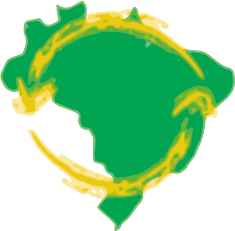 Projeto Rondon - Operação Itapemirim/ ES
Alcançando a excelência:
Seja uma boa pessoa (ético e dentro da lei)
                           Sirva seus clientes
                          Construa sua marca
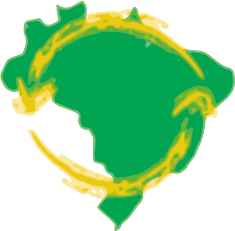 Projeto Rondon - Operação Itapemirim/ ES
Saiba servir seu cliente:
Pessoas são vaidosas;
Saiba o nome dos seus clientes!
Faça um cadastro do seus clientes
Ouça seus clientes 
   -Eles nem sempre sabem o que querem;
   -Futuro é uma continuação do presente;
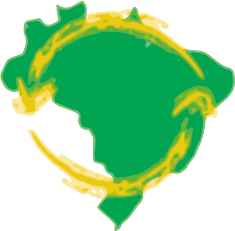 Projeto Rondon - Operação Itapemirim/ ES
Saiba servir seu cliente:
Colha depoimentos – boca a boca (pessoas acreditam em pessoas, credibilidade);
Conheça seu produto
Faça recomendações
Ofereça opções, mas não muitas..
Surpreenda o cliente
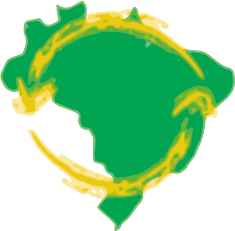 Projeto Rondon - Operação Itapemirim/ ES
Surpresaaa!
Prometa pouco, entregue muito!
Promova test-drives em um produto novo
Peça mais clientes aos seus clientes
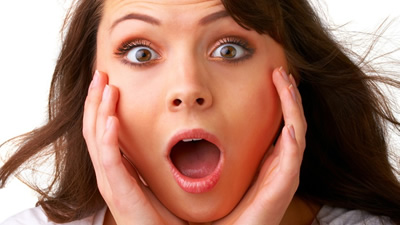 Projeto Rondon - Operação Itapemirim/ ES
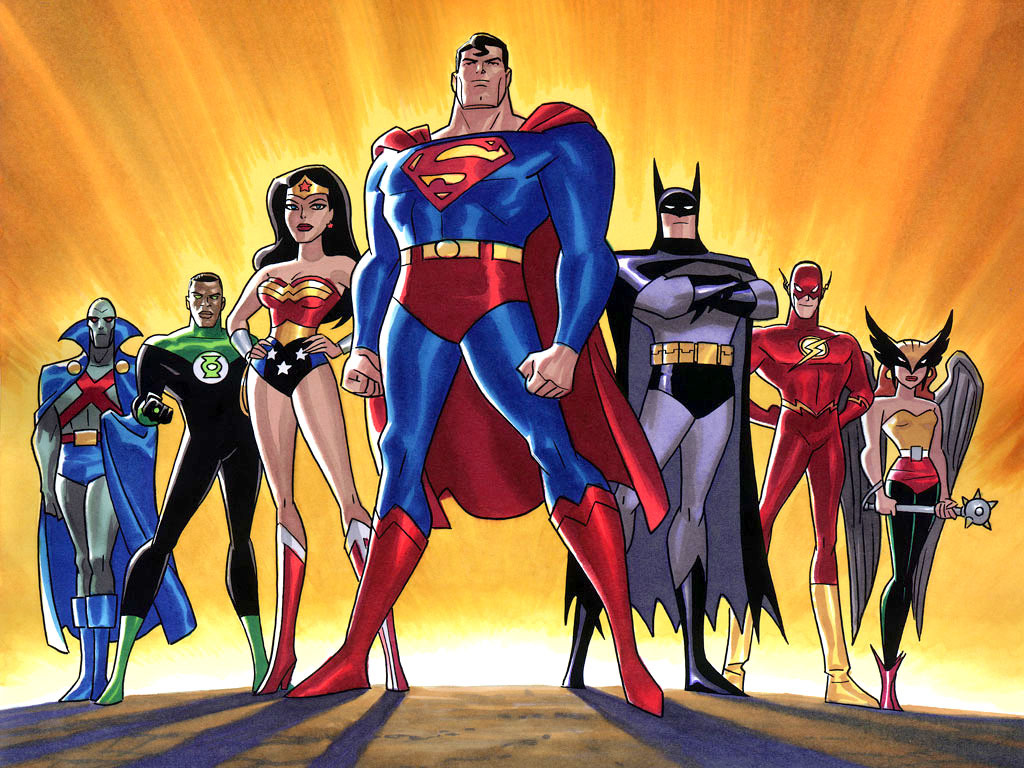 Tenha
Tenha os melhores vendedores:

Pessoas melhores que você
Entusiasmadas
Apaixonadas pelo que fazem
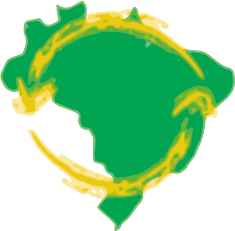 Projeto Rondon - Operação Itapemirim/ ES
Infelizmente, venda não é pra todos
Vontade de servir é essencial
Treinamento é fundamental
Construa sua marca
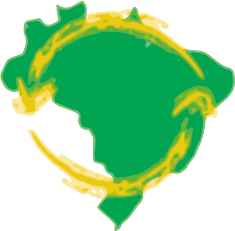 Projeto Rondon - Operação Itapemirim/ ES
Como ficar na frente dos concorrentes?
Foco no cliente!
Boca-a-boca é a ferramenta mais eficiente!
Para ser melhor, seja diferente.
Seja profissional
E busque a perfeição.
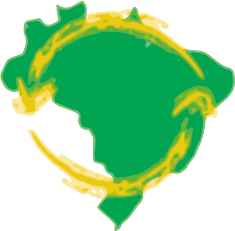 Projeto Rondon - Operação Itapemirim/ ES
Bibliografia:
http://pt.slideshare.net/millorb11/tecnicas-de-vendas-e-fundamentos-de-marketing 
Último acesso em 13/07/2016 as 17:41
Projeto Rondon - Operação Itapemirim/ ES